ВСЕРОССИЙСКАЯ ОЛИМПИАДА ШКОЛЬНИКОВ
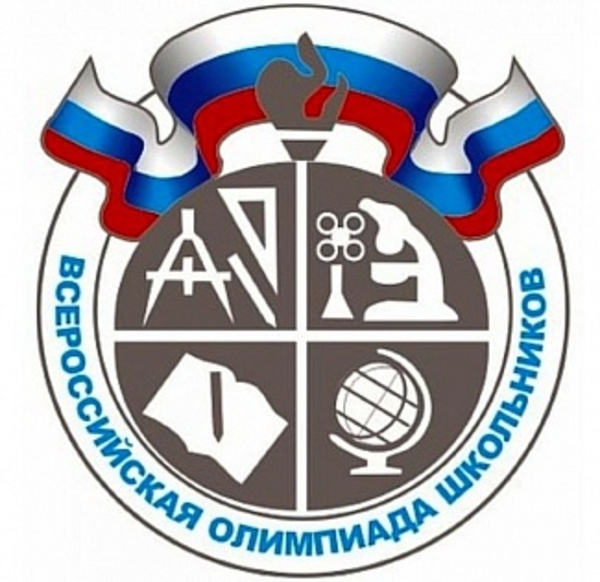 Школьный этап
2020-2021 учебный год
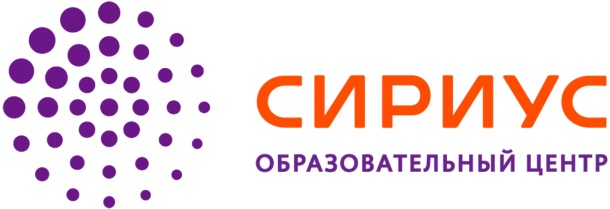 Особенности организации и проведения ШЭ ВсОШ в 2020-2021 уч.г.
«Традиционный формат» школьного этапа ВсОШ
АЛГОРИТМ ДЕЙСТВИЙ
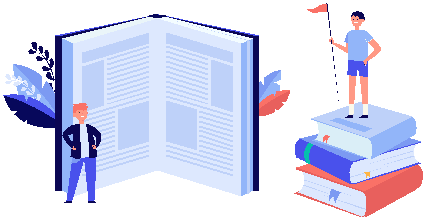 1. Изучить инструктивно-методические документы (Положение о всероссийской олимпиаде школьников, приказ ДОН ТО № 397/ОД от 19.08.2020, письмо ТОГИРРО № 683 от 18.09.2020)
2. Приказ о проведении ШЭ ВсОШ в ОО
3.  Составить расписание ШЭ по предметам (дата, время, кабинеты, вне ОУ), с указанием дня объявления результатов, даты и времени показа и разбора работ, процедуры апелляции
4. Ознакомить классных руководителей, учителей-предметников с технологией проведения ШЭ (+памятка для учителя, классного руководителя)
5. Разработать трекер подготовки к ШЭ по предметам/параллелям (информирование учащихся*/+памятка, разбор заданий,*  список участников)
6. Оформить согласия на обработку персональных данных, выдать индивидуальные коды (по 6 предметам)
 7. Организовать работу предметных комиссий (макс. – по 19 предметам) 
8. Заполнить протоколы по установленной форме (! Для всех предметов) 
9. Определить победителей и призеров ШЭ ВсОШ согласно квоте
10. Проанализировать результаты ШЭ ВсОШ
ПРОЕКТ                 График проведения школьного этапа всероссийской олимпиады школьников в 2020-2021 учебном году
Информирование учащихсяЕдиный классный час «Олимпиада открывает будущее»
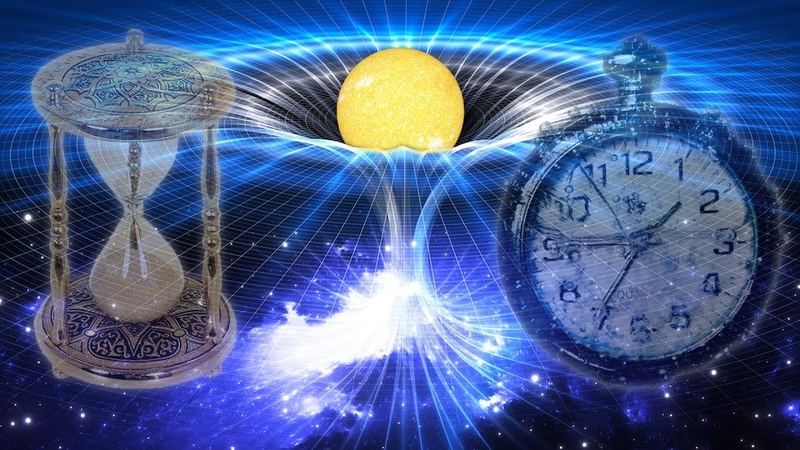 Единство места,  времени, действия
ЖЮРИ – единый механизм:
согласование критериев, обеспечение объективности, обоснованности  подходов и открытости
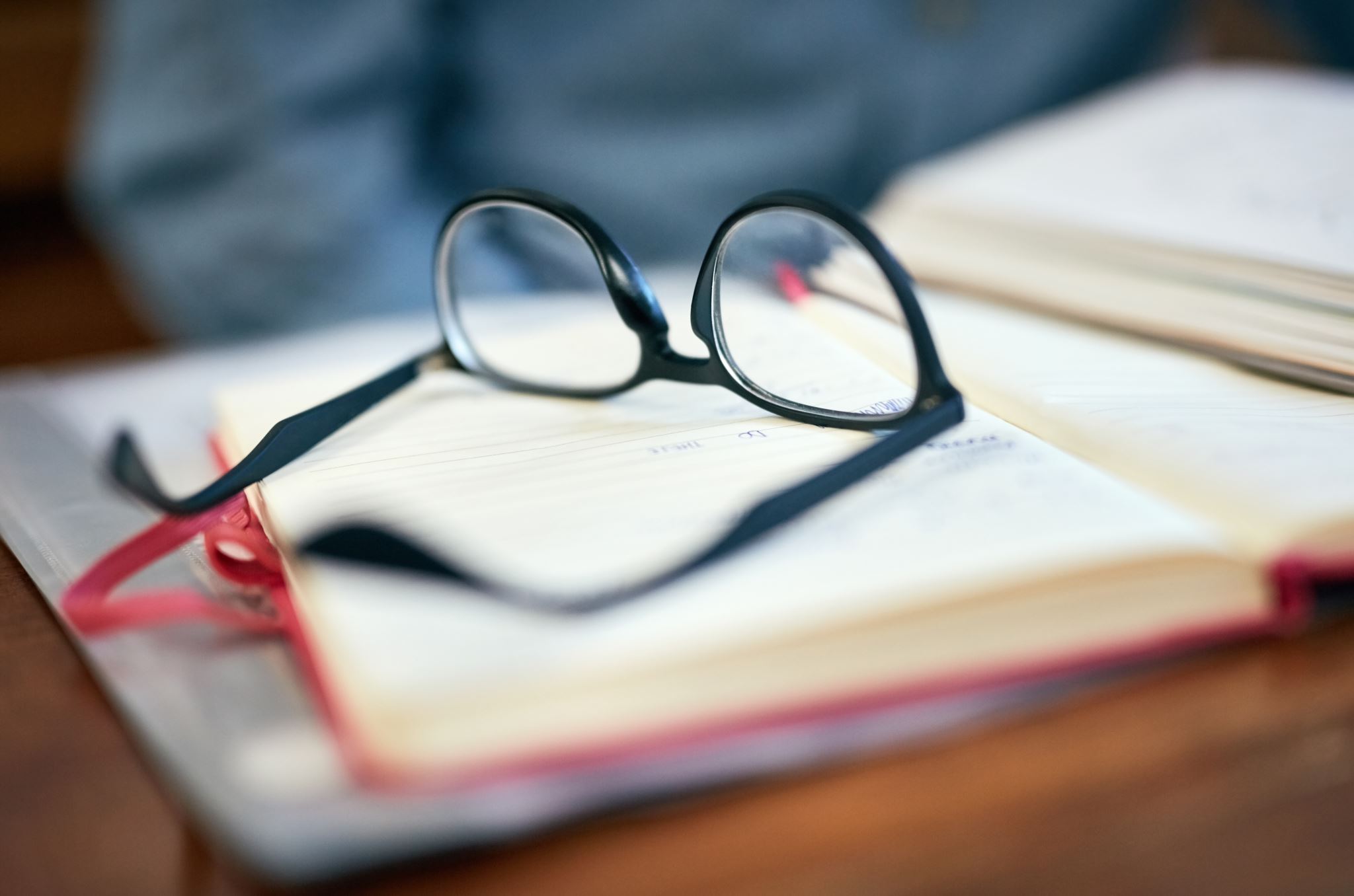 АНАЛИЗ РЕЗУЛЬТАТОВ
** ПОЛЕЗНЫЕ ССЫЛКИ
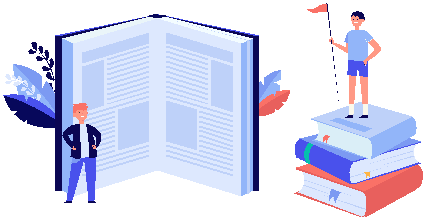 Школьный этап всероссийской олимпиады школьников: об этапе https://sochisirius.ru/preview/obuchenie/distant/smena727?uid=b88f3f1cd0b7e18437c4e98542b3462c&_edit=/admin/app/shift/727/edit
Примеры заданий
пригласительный этапhttps://sochisirius.ru/obuchenie/distant/smena635/3093
школьный этап в Москвеhttps://vos.olimpiada.ru/
открытые курсы ОЦ «Сириус» по физике, математике, химии https://sochisirius.ru/obuchenie/distant
***Актуальная информация
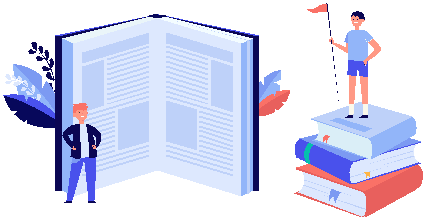 Видеозапись вебинара-конференции по проведению школьного этапа Всероссийской олимпиады на платформе «Сириуса» 22.09.2020https://sochisirius.ru/obuchenie/distant/smena727/3518
ВСЯ ИНФОРМАЦИЯ О ВсОШ 
  FTP-сервер «Из ГИМЦ В ШКОЛЫ»    «Олимпиада 2020-2021»
  «Школьный этап»
  сайт ИМЦ 72 http://www.imc72.ru Работа с одаренными детьми
  Подготовка к ВсОШ 2020-2021 учебного года
  ВОПРОСЫ можно задавать 280906 (Елена Олеговна Хавова), 280073       (Татьяна Валерьевна Перегонцева)
ГОРЯЧАЯ ЛИНИЯ по выполнению олимпиадыв тестирующей системе ОЦ «Сириус» с 10.00 до 20.00 (01.10., 13.10., 15.10., 20-21.10.,27.10.2020) по телефону 280906 (график дополнительно)